Petition for Amendment to Zoning Map No. 19-1-2-8 Estate Smith BayLegislative Public HearingSeptember 19, 2024
PROPERTY LOCATION
Estate Smith Bay, St. Thomas, U.S. Virgin Islands
East of the  Eastern Cemetery near the Emile Francis Memorial Drive.
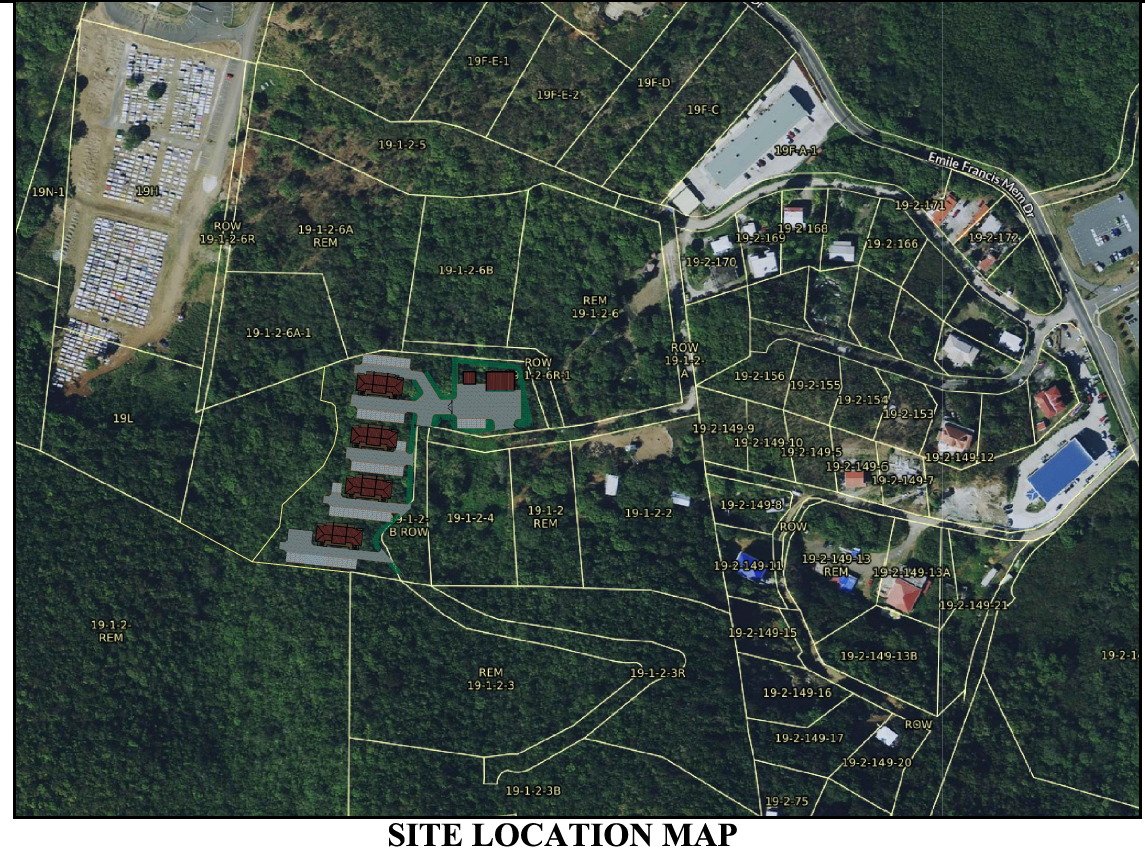 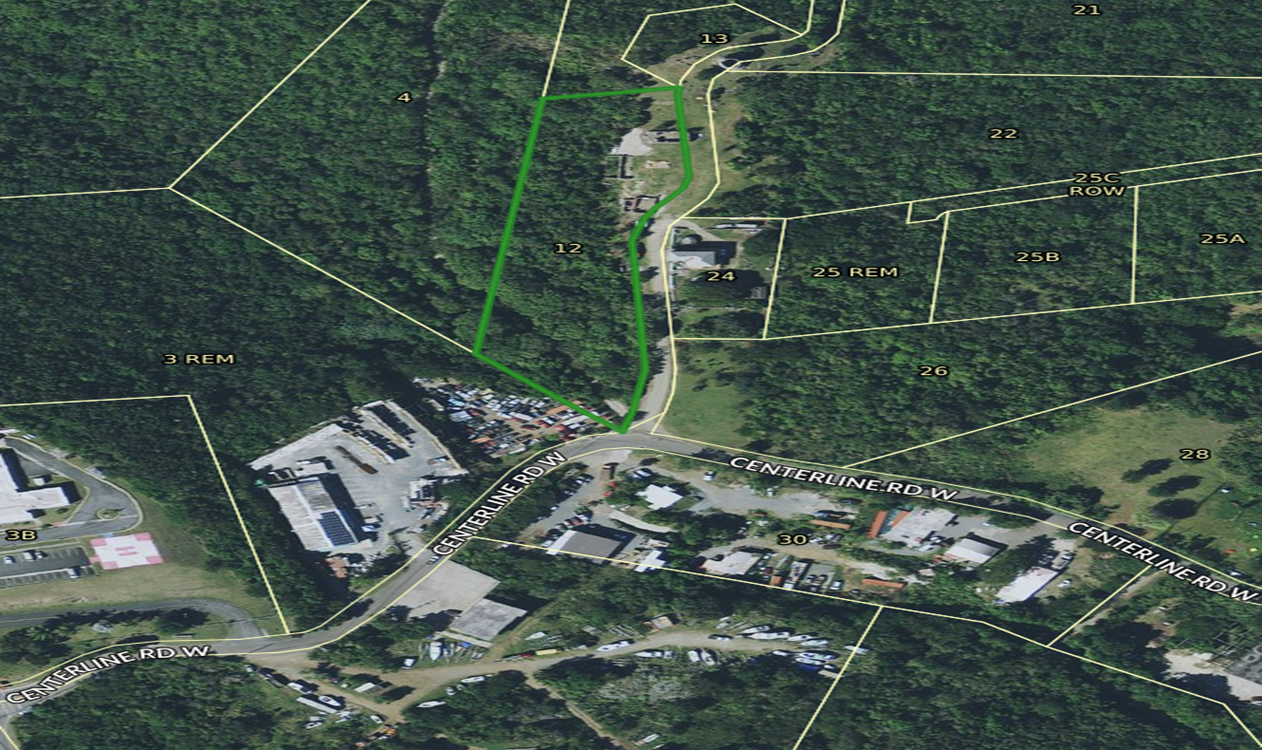 Access Road
WHAT IS ON THE PROPERTY?
The property consists of bare land with some planted crops.
What’s surrounding the property?To the East
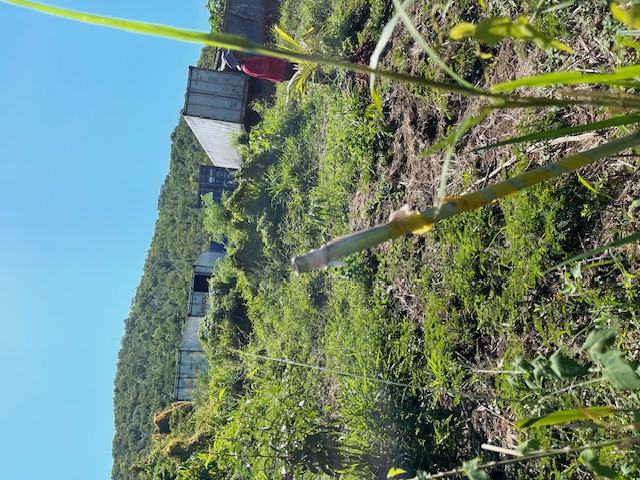 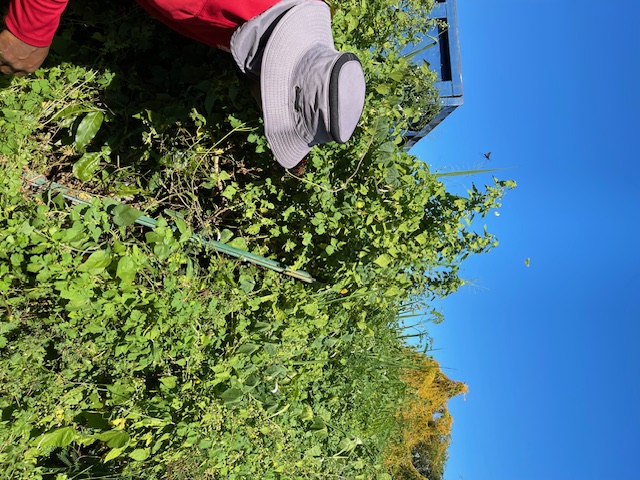 What’s surrounding the property?To the West
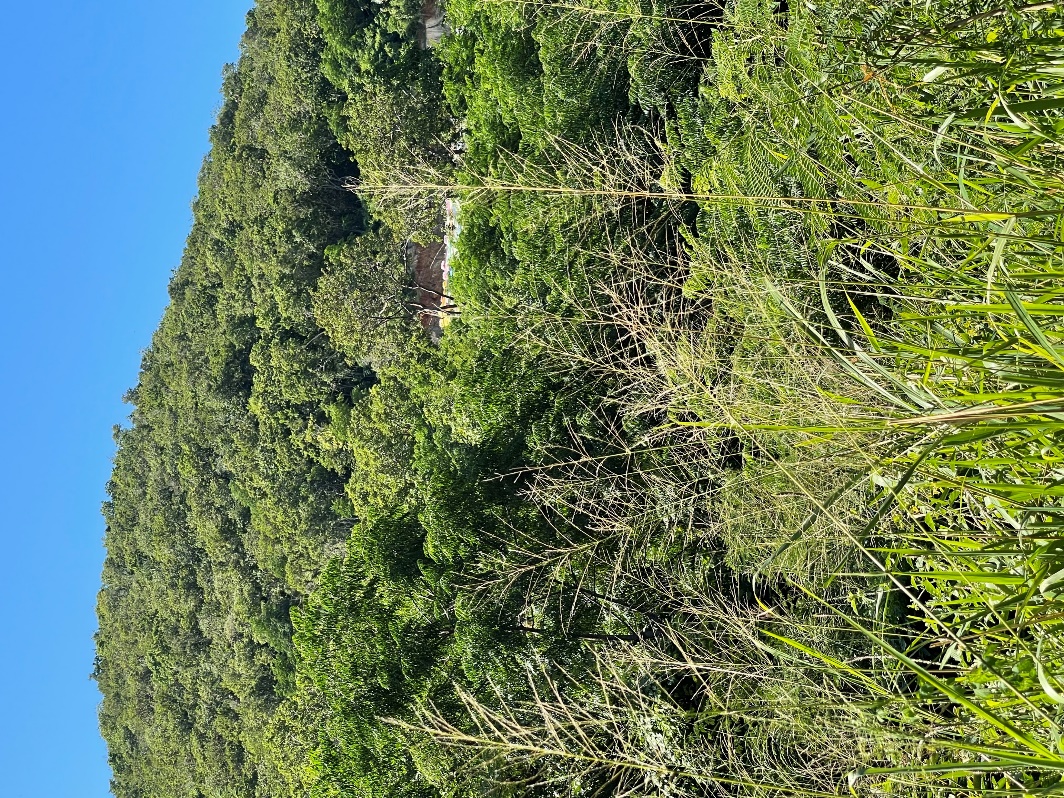 What’s surrounding the property?To the North?
AMENDMENT REQUESTPURPOSE
Rezone Parcel No. 19-1-2-8 Estate Smith Bay, St. Thomas, U.S. Virgin Islands from A-Agriculture to B-3 Business—Scattered with a variance for agricultural uses .
Allow for residential development, specifically for the construction and operation of an apartment complex, 36 two-bedroom units.  
Incorporates supportive commercial elements, including a convenience store, laundromat, and a management/leasing office.
Variance will allow for light organic farming and retail sales of agricultural products, which continues the historical uses of farming activities on the property. 
The use will include commercial equipment rentals and leasing, car rental, small garage, and water delivery and distribution services contributing positively to the local economy and community.
What is the proposed use if the rezoning were to occur?
What is the proposed use if the rezoning were to occur?
PROPOSED USES:
4 Buildings containing Residential Apartment Units 
Three stories
27 persons per building.
 Apartment building size: 4,488.00 S.F. 
Lot occupancy: total building coverage: 16% [21,028.00 S.F.]
Residential Buildings total area:: 17,952.00 S.F.
The parking spaces will exceed code requirements.
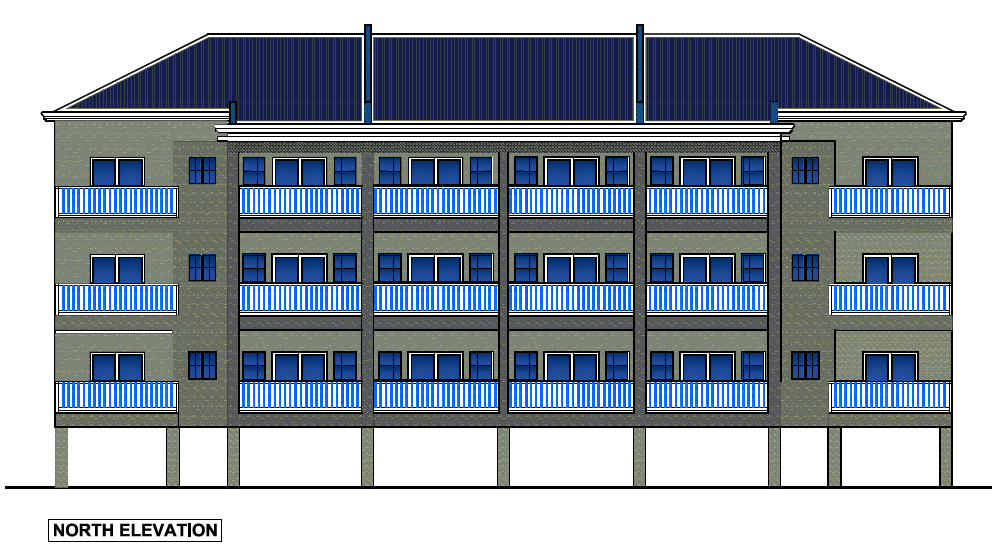 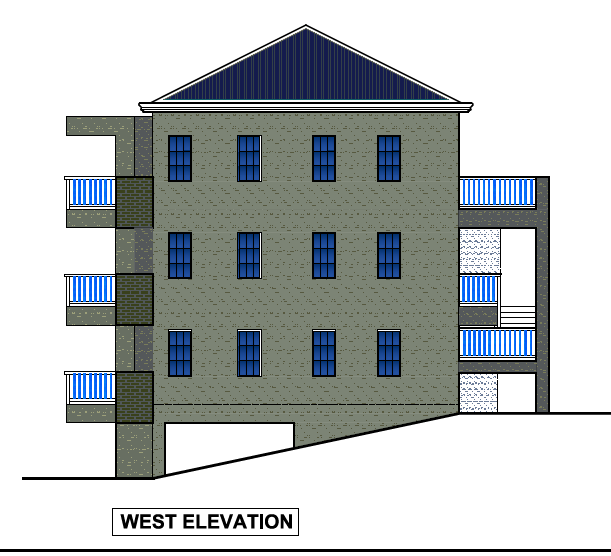 PROPOSED USES (continued):Commercial heavy equipmentstorage building.Building Size: 2,400.00 S.F.Building Height: One Story
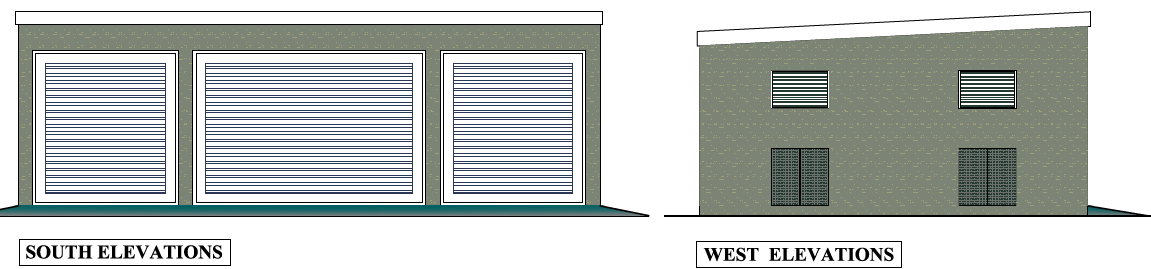 PROPOSED USES (continued):Vehicle parking garage:Building Size: 676.00 S.F.Building Height: One Story
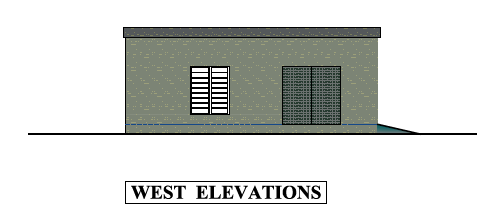 Commercial Buildings total area:: 
3,076.00 S.F.
COMPATIBILITY OF USES
Use is Compatible with surrounding land uses that include scattered residential and commercial elements.
The US Citizenship and Immigration Services Building is nearby.  
A shopping center with a gym and restaurant is located nearby.
The closest residence is more than 300 feet away.  
The Property is near to the Red Hook Dock.
The Property is within walking distance of the Lindqvist Beach.  
There is a church within walking distance.
The End
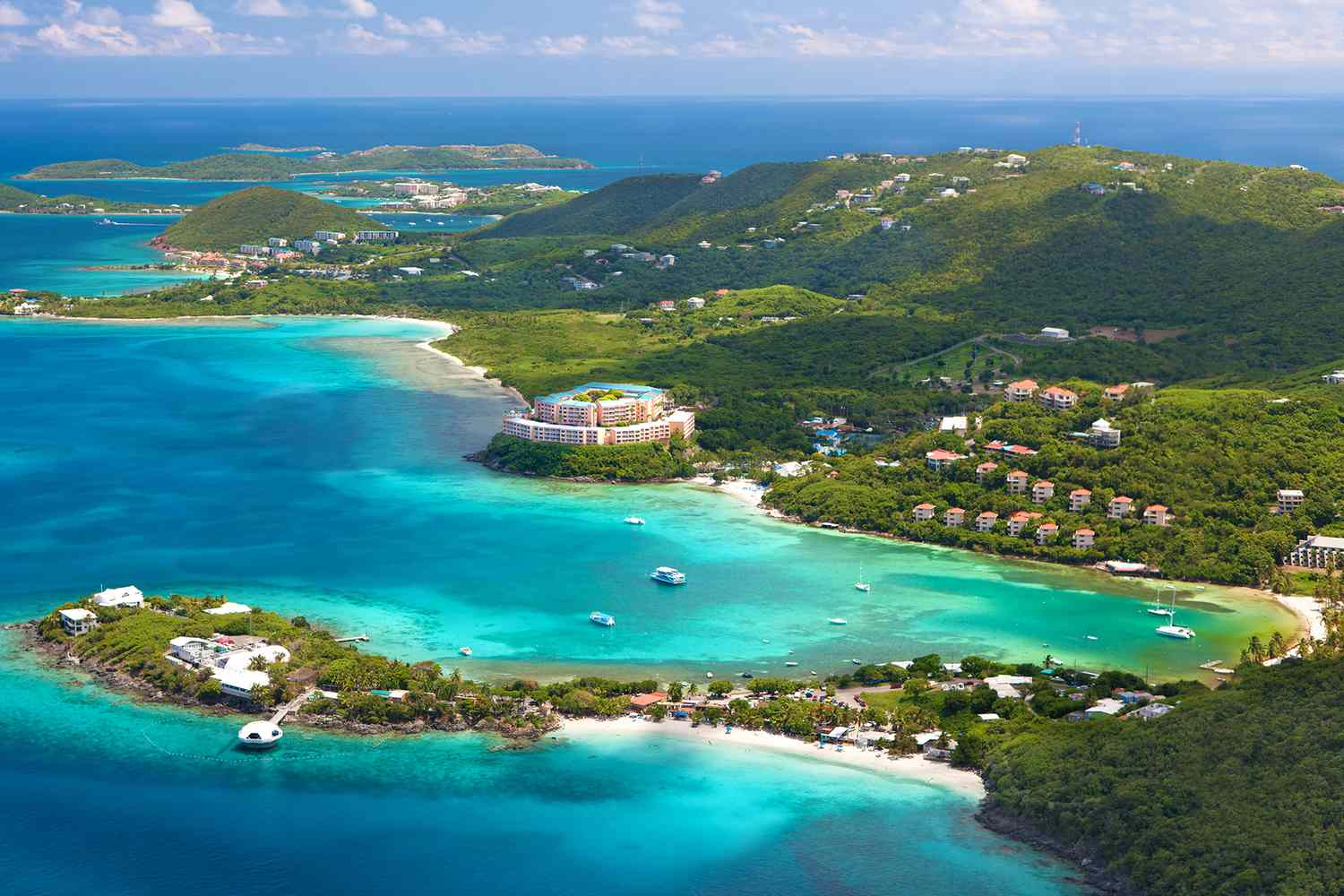